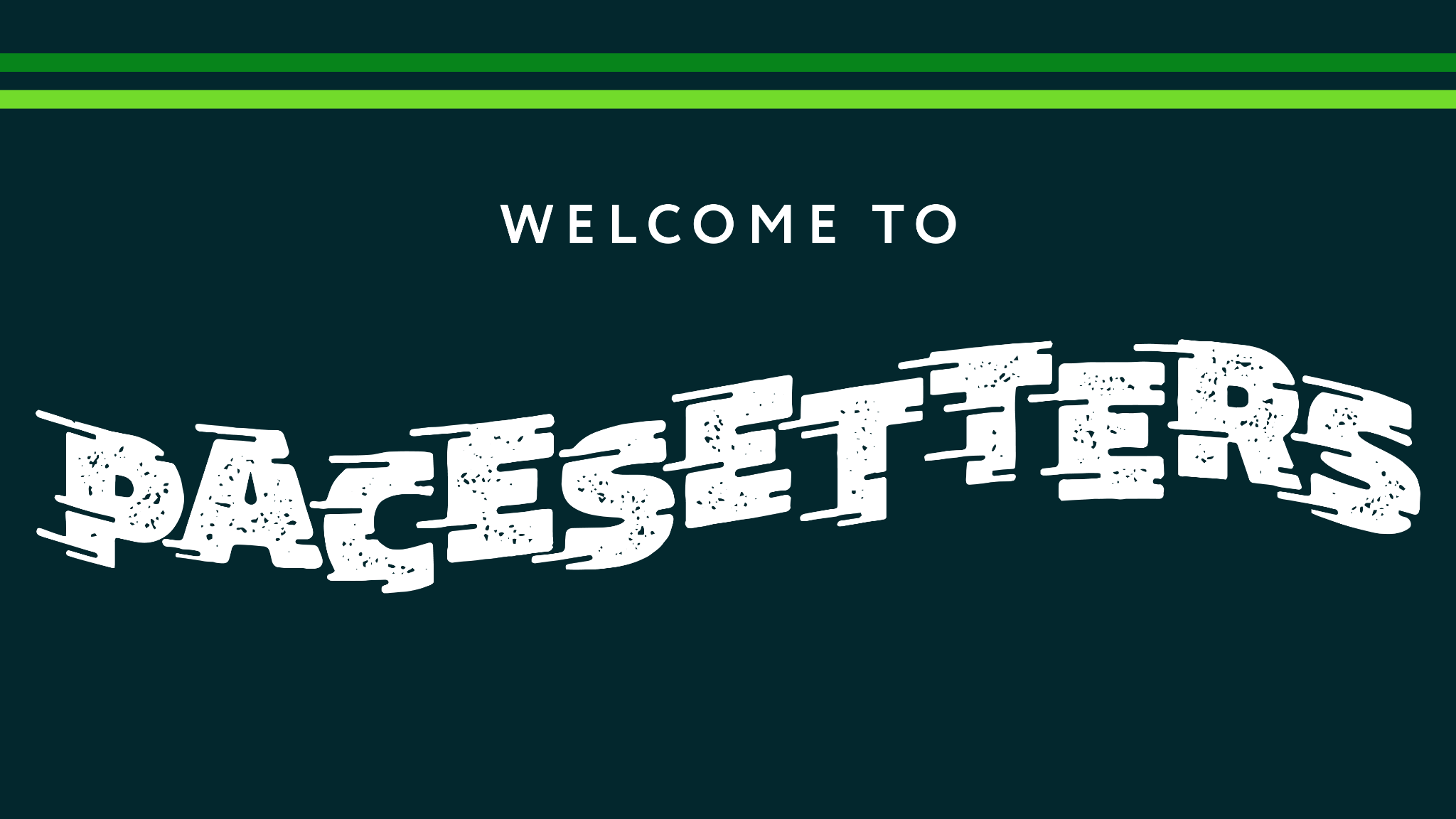 Luke 2:1-20The Birth of Jesus
2:1 In those days Caesar Augustus issued a decree that a census should be taken of the entire Roman world. 2 (This was the first census that took place while Quirinius was governor of Syria.) 3 And everyone went to his own town to register.
Luke’s way of dating Jesus’ birth to late 5 BC/early 4 BC
Luke 2:1-20The Birth of Jesus
Who This Child Is
How This Child Is Born
Luke 2:1-20The Birth of Jesus
4 So Joseph also went up from the town of Nazareth in Galilee to Judea, to Bethlehem the town of David, because he belonged to the house and line of David. 5 He went there to register with Mary, who was pledged to be married to him and was expecting a child. 6 While they were there, the time came for the baby to be born, 7 and she gave birth to her firstborn, a son. She wrapped him in cloths and placed him in a manger, because there was no room for them in the inn.
Luke 2:1-20The Birth of Jesus
8 And there were shepherds living out in the fields nearby, keeping watch over their flocks at night. 9 An angel of the Lord appeared to them, and the glory of the Lord shone around them, and they were terrified. 10 But the angel said to them, “Do not be afraid. I bring you good news of great joy that will be for all the people. 11 Today in the town of David a Savior has been born to you; He is Christ the Lord. 12 This will be a sign to you: You will find a baby wrapped in cloths and lying in a manger.”
Luke 2:1-20The Birth of Jesus
13 Suddenly a great company of the heavenly host appeared with the angel, praising God and saying, 14 “Glory to God in the highest, and on earth peace to people on whom His favor rests.” 
15 When the angels had left them and gone into heaven, the shepherds said to one another, “Let’s go to Bethlehem and see this thing that has happened, which the Lord has told us about.”
Luke 2:1-20The Birth of Jesus
16 So they hurried off and found Mary and Joseph, and the baby, who was lying in the manger. 17 When they had seen Him, they spread the word concerning what had been told them about this child, 18 and all who heard it were amazed at what the shepherds said to them. 19 But Mary treasured up all these things and pondered them in her heart. 20 The shepherds returned, glorifying and praising God for all the things they had heard and seen, which were just as they had been told.
Luke 2:1-20The Birth of Jesus
Who This Child Is
How This Child Is Born
Luke 2:1-20The Birth of Jesus
WHO IS THIS CHILD?
11 “Today in the town of David a Savior has been born to you; He is Christ the Lord.”
Luke 2:1-20The Birth of Jesus
WHO IS THIS CHILD?
“Savior” – the One who rescues us from evil & restores all things
11 “Today in the town of David a Savior has been born to you; He is Christ the Lord.”
Luke 2:1-20The Birth of Jesus
WHO IS THIS CHILD?
“Savior” – the One who rescues us from evil & restores all things
“Christ” – the long-promised Ruler of humanity
11 “Today in the town of David a Savior has been born to you; He is Christ the Lord.”
Luke 2:1-20The Birth of Jesus
WHO IS THIS CHILD?
“Savior” – the One who rescues us from evil & restores all things
“Christ” – the long-promised Ruler of humanity
“the Lord” – God Himself entering the human race (Isaiah 9:6,7)
11 “Today in the town of David a Savior has been born to you; He is Christ the Lord.”
Luke 2:1-20The Birth of Jesus
HOW IS THIS CHILD BORN?
“This will be a sign to you: You will find a baby lying on the finest silk, in a palace, visited by royal dignitaries.”
Luke 2:1-20The Birth of Jesus
HOW IS THIS CHILD BORN?


In unsanitary conditions
Amid the scandal of apparent illegitimacy
Visited by common Jewish peasants
8 And there were shepherds living out in the fields nearby, keeping watch over their flocks at night.
Luke 2:1-20The Birth of Jesus
Who This Child Is
?!?!?!
How This Child Is Born
Luke 2:1-20The Birth of Jesus
Who This Child Is
God the Father & Jesus chose this
How This Child Is Born
Luke 2:1-20The Birth of Jesus
Who This Child Is
“The crucial significance of the (manger) at Bethlehem lies in its place in the sequence of steps down that led the Son of God to the cross of Calvary, and we do not understand it till we see it in this context.” (J. I. Packer)
THE HUMILIATION OF JESUS
How This Child Is Born
Luke 2:1-20The Birth of Jesus
THE HUMILIATION OF JESUS TEACHES US:
That our situation is desperate
Romans 5:6 When we were still helpless, Christ died for the ungodly . . . 8 While we were still sinners, Christ died for us . . . 10 When we were God’s enemies, we were reconciled to him through the death of his Son . . .
1 Timothy 1:15 It is a trustworthy statement, deserving full acceptance, that Christ Jesus came into the world to save sinners, among whom I am foremost of all.
Luke 2:1-20The Birth of Jesus
THE HUMILIATION OF JESUS TEACHES US:
That God loves us with an amazing love





How will you respond to God’s love?
Romans 5:7 Very rarely will anyone die for a righteous man, though for a good man someone might possibly dare to die. 8 But God demonstrates his own love for us in this: While we were still sinners, Christ died for us.
1 John 4:10 This is real love – not that we loved God, but that He loved us and sent His Son as a sacrifice to take away our sins.
NEXT WEEK:
Luke 7:36-50
Jesus’ Dinner with a Pharisee is Interrupted by a Prostitute